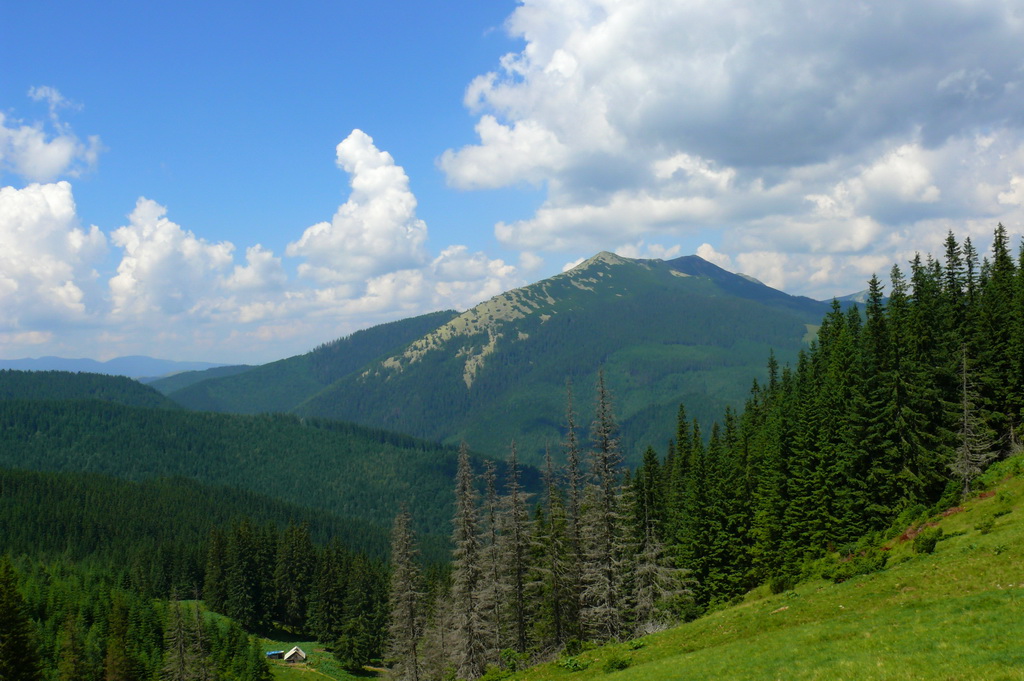 1 клас
Природознавство
Гори України
Презентацію   підготувала
            вчитель початкових класів
          Сушко Олена Анатоліївна
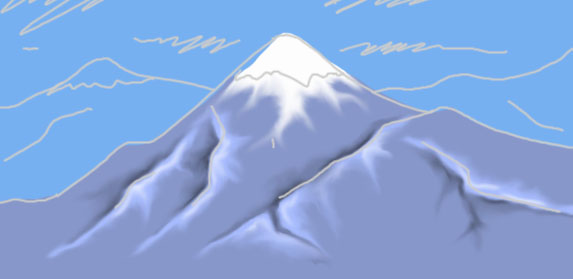 Загадка
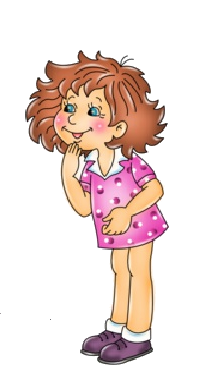 Носить бабка
Снігову  шапку.
Кам’ яні боки
Закутані в хмарки.
ГОРИ
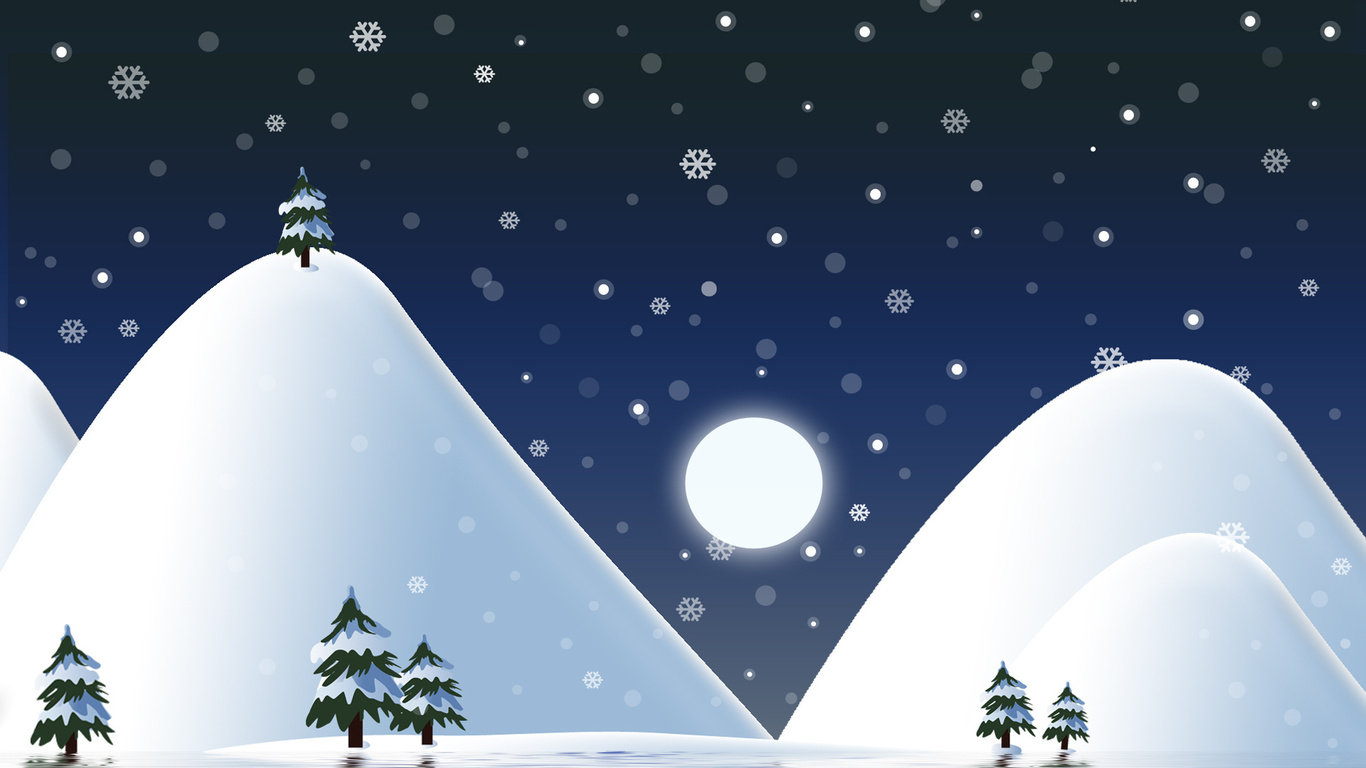 Наче друзі на мене чекають,
Щоб повідати тайни свої,
Дивосвіти мені відкривають
Гори – друзі мої…
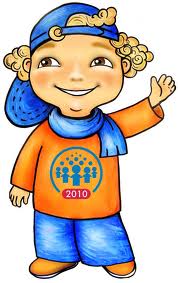 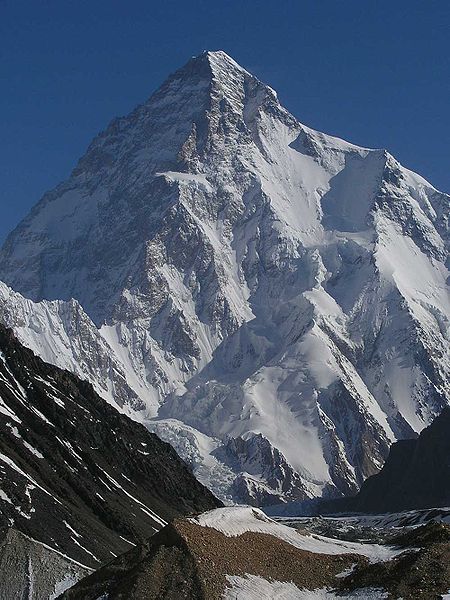 Гори — обширні ділянки земної поверхні з різкими коливаннями висот і контрастними формами рельєфу, піднесені вище 600 м над рівнем моря.
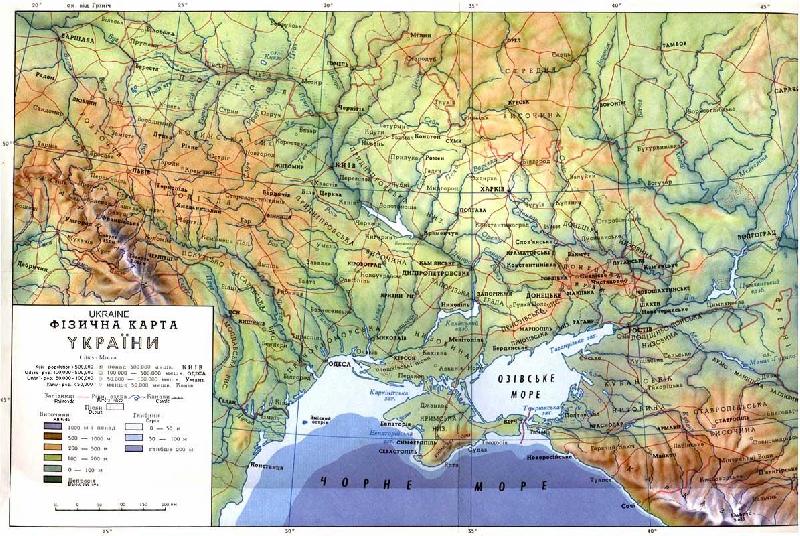 - Погляньте на карту України. Яким кольором позначені гори? Покажіть їх.
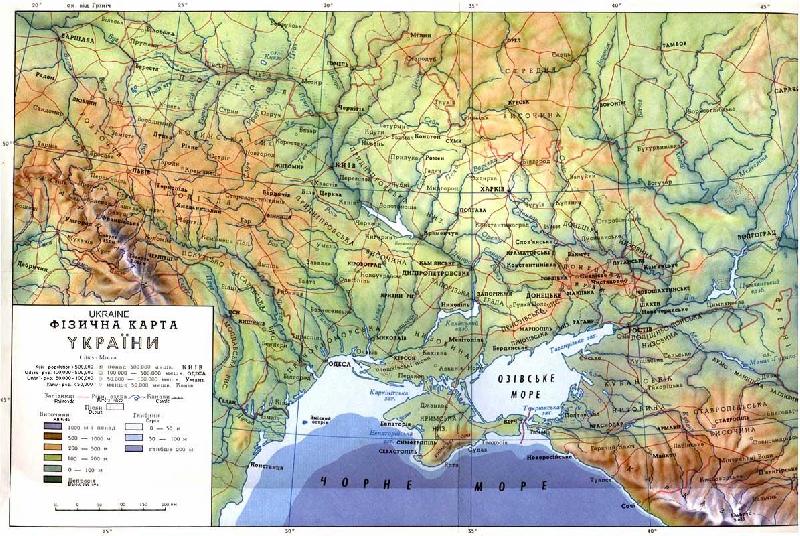 На території України є гори:
КАРПАТИ
КРИМСЬКІ
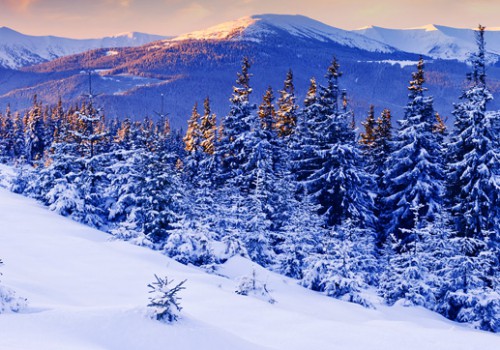 КАРПАТИ
Розташовані на заході України.
Назва Карпатських гір походить від слов’янського ,,хабарт”, тобто ,,хребет”. Українські Карпати – гори, що є середніми заввишки.
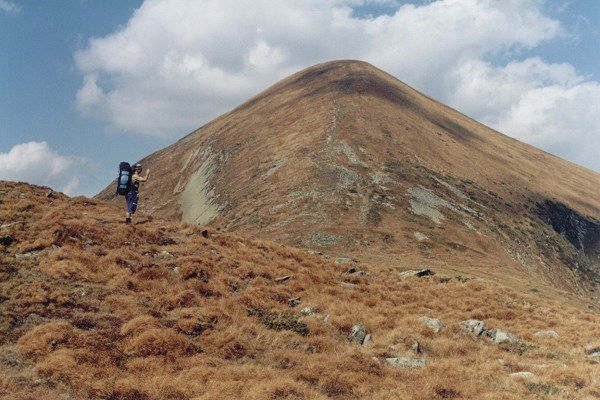 Говерла
Говерла – сама висока гора Карпат і найвища точка на території України. Висота – 2061м над рівнем моря.
Карпатські гори – це місце в Україні, де випадає найбільше опадів:
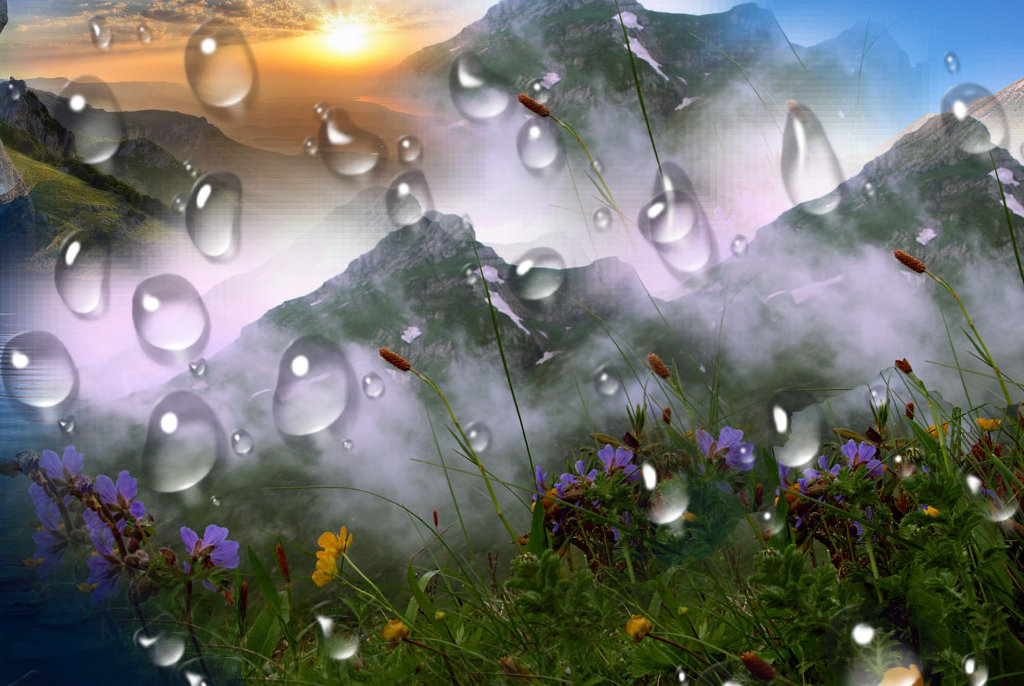 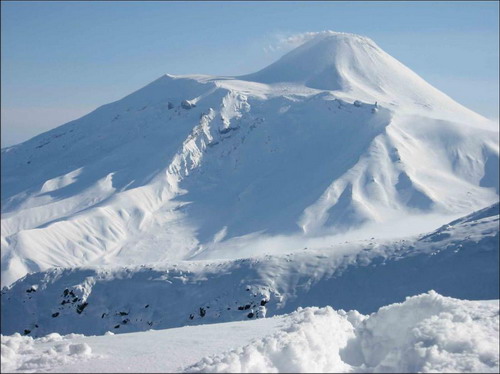 дощів – навесні та влітку
снігу – взимку
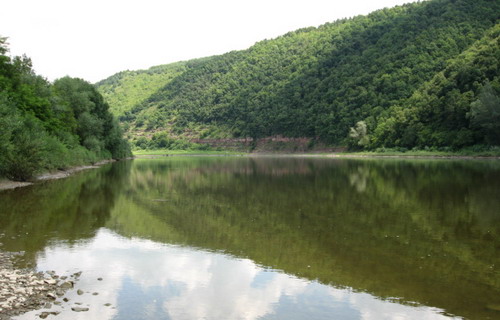 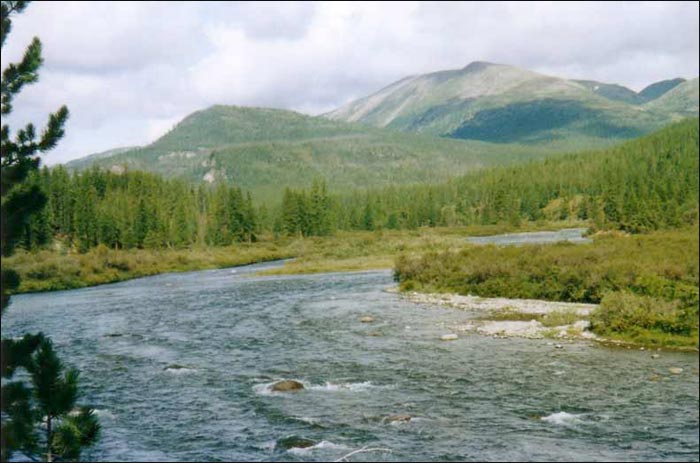 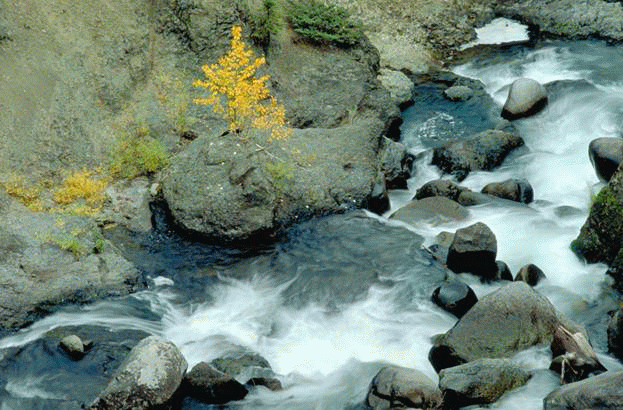 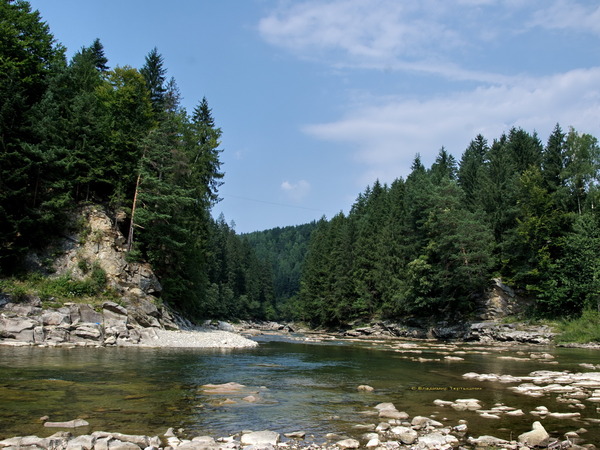 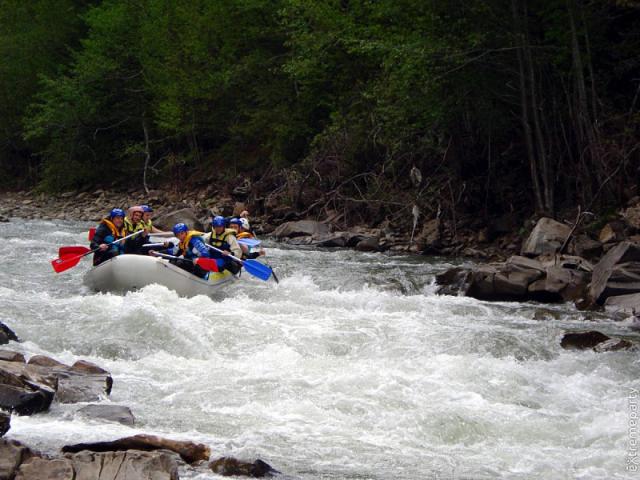 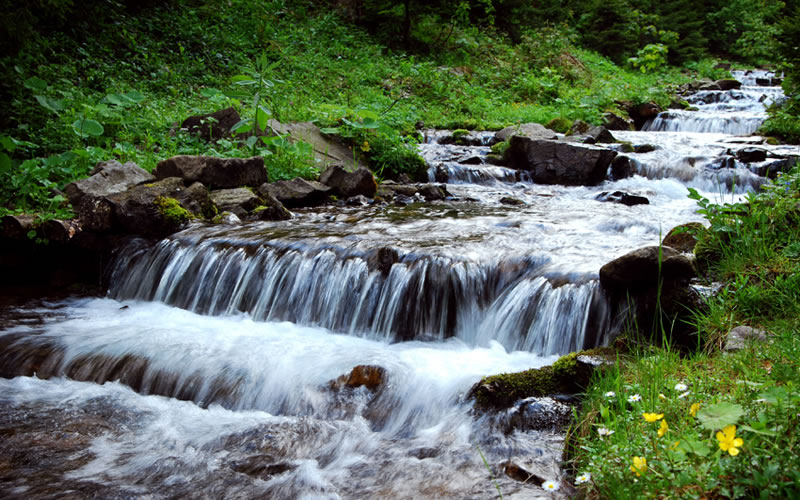 р. Прут
р. Дністер
р. Тиса
р. Черемош
Карпати – місцевість, у якій найбільше річок. З гір тече безліч струмків.
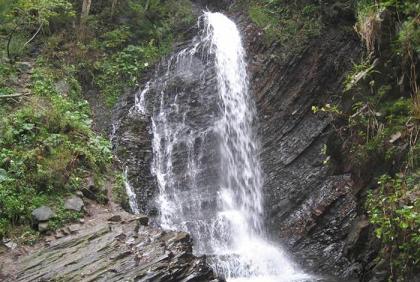 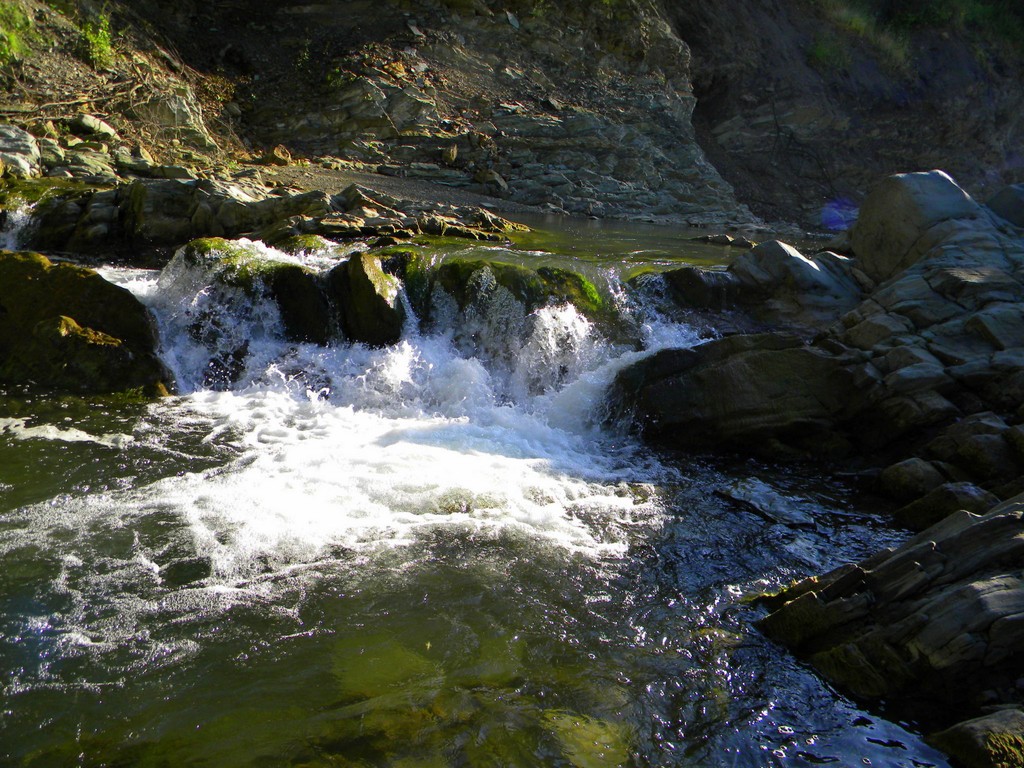 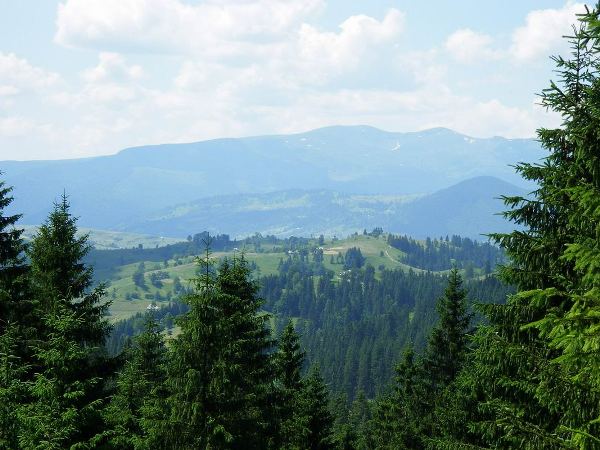 У Карпатах найбільше лісів. Тому ці гори називають ,, лісистими”
 і ,,зеленими”
Рослини Карпатських гір
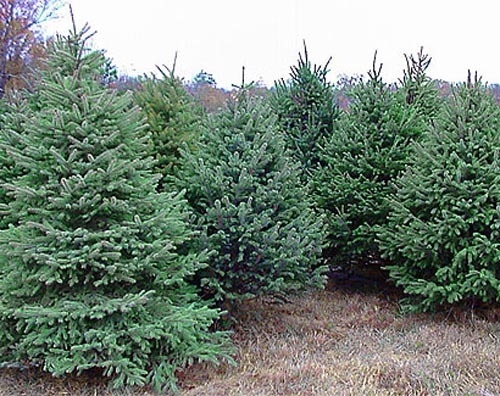 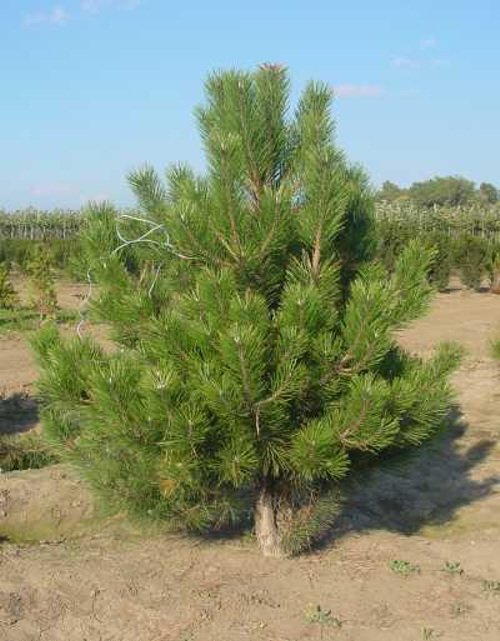 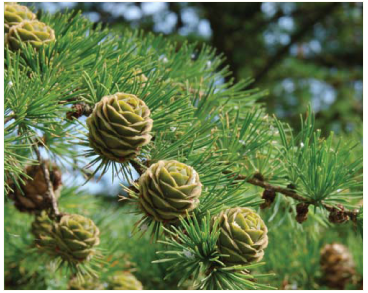 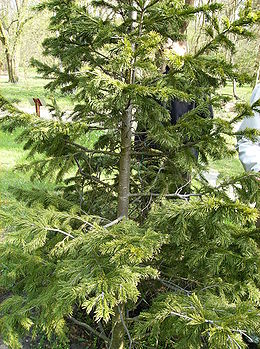 Ялиця
Модрина
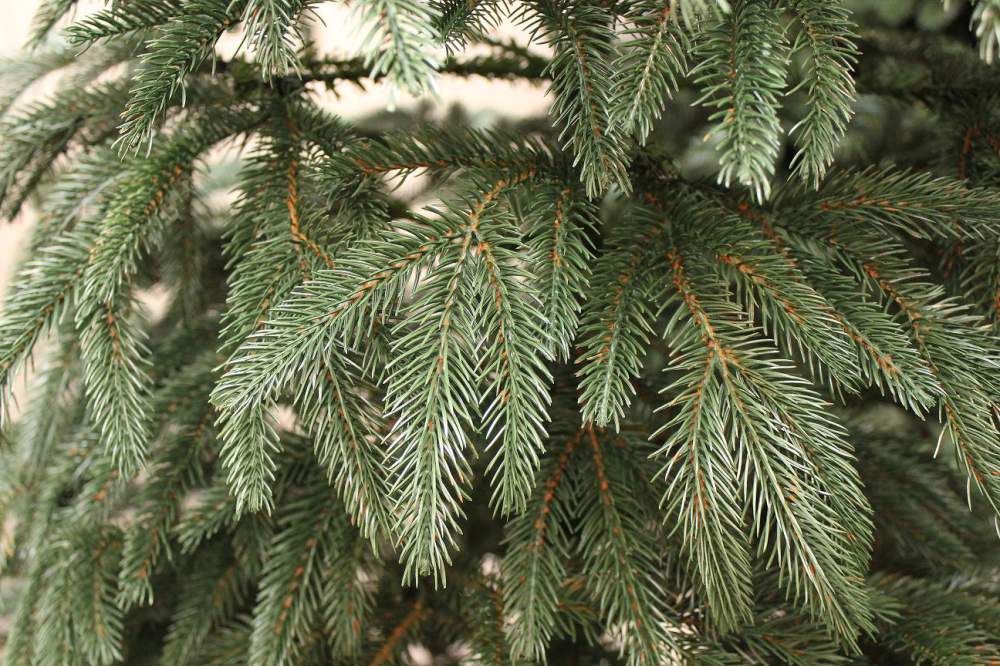 Смерека
Ялина
Сосна
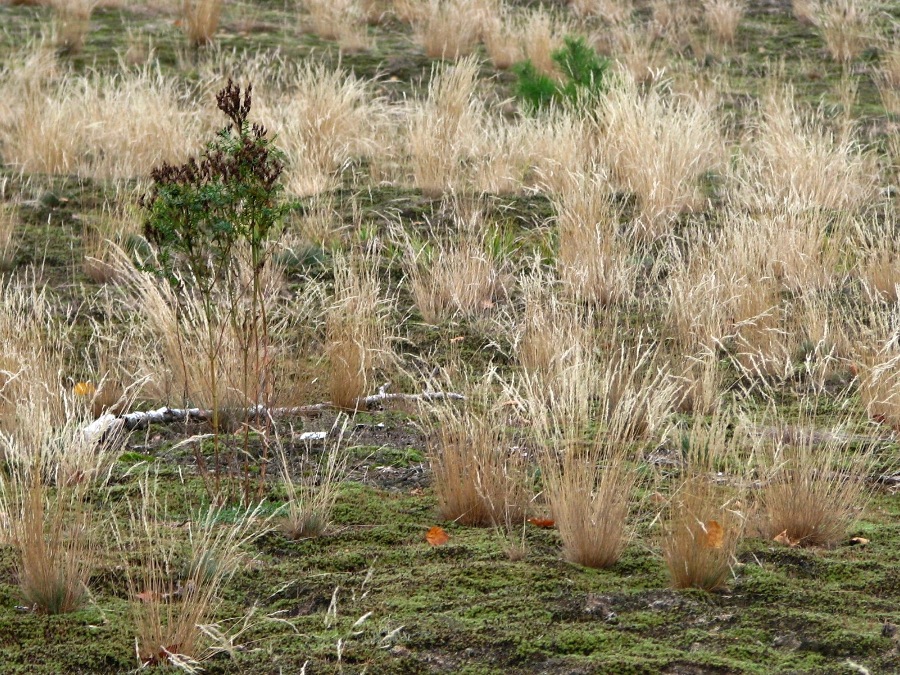 Хвойні ліси змінюються на чагарники
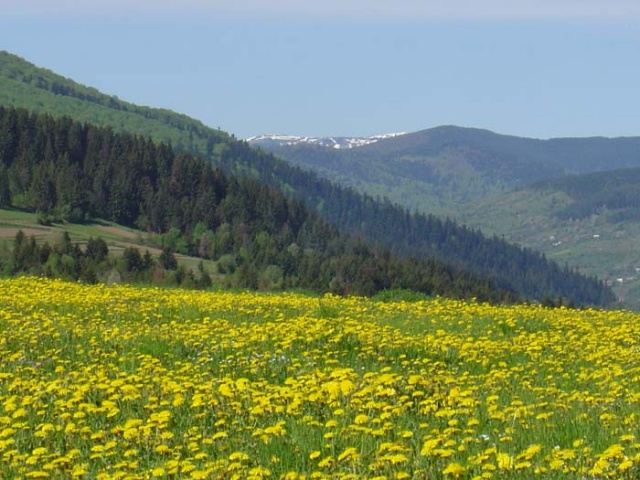 За чагарниками простягаються гірські луки – полонини
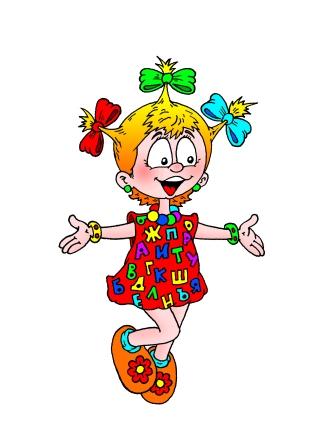 Рідкісні рослини
Карпатських гір
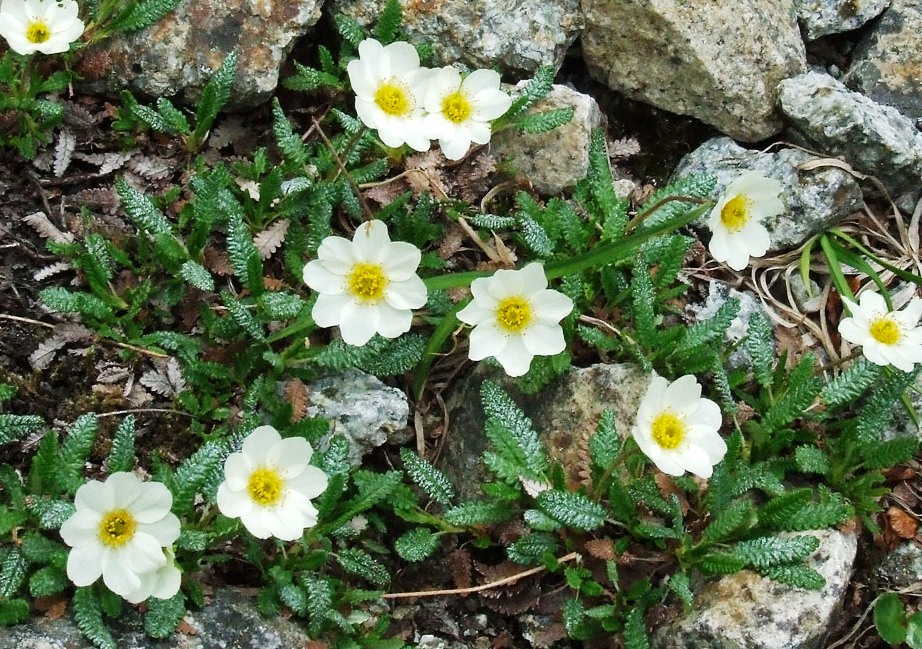 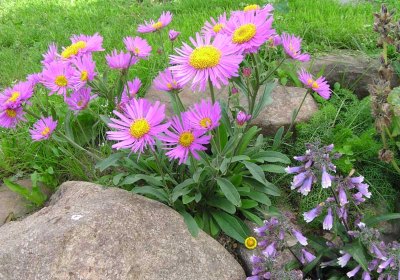 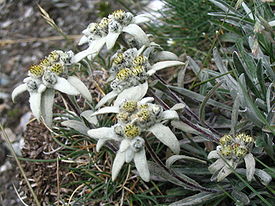 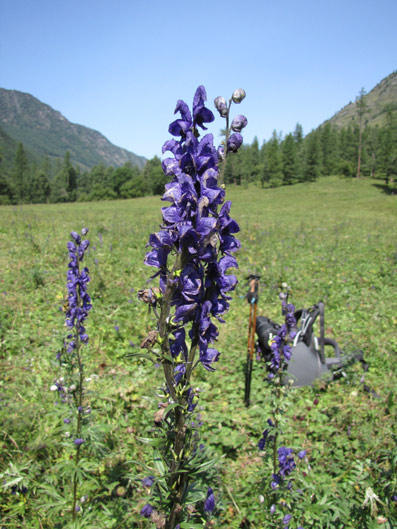 Едельвейс
Аконіт
Айстра альпійська
Дріада
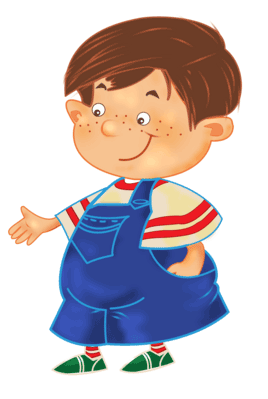 Найпоширеніші тварини
Українських Карпат
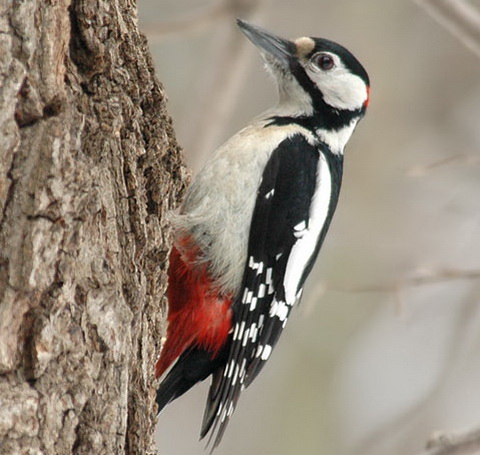 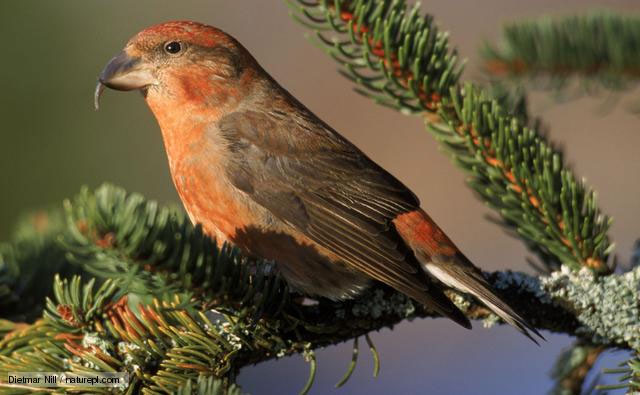 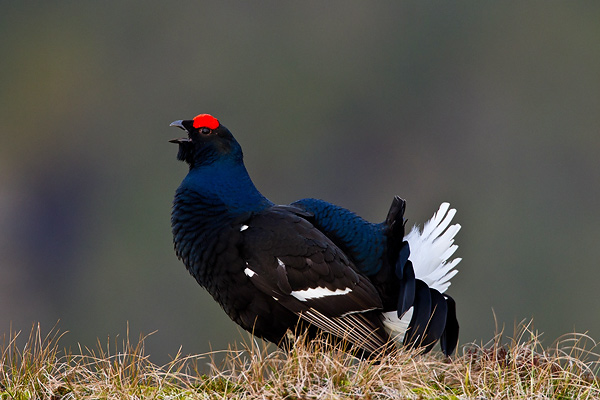 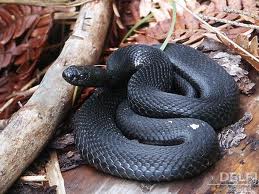 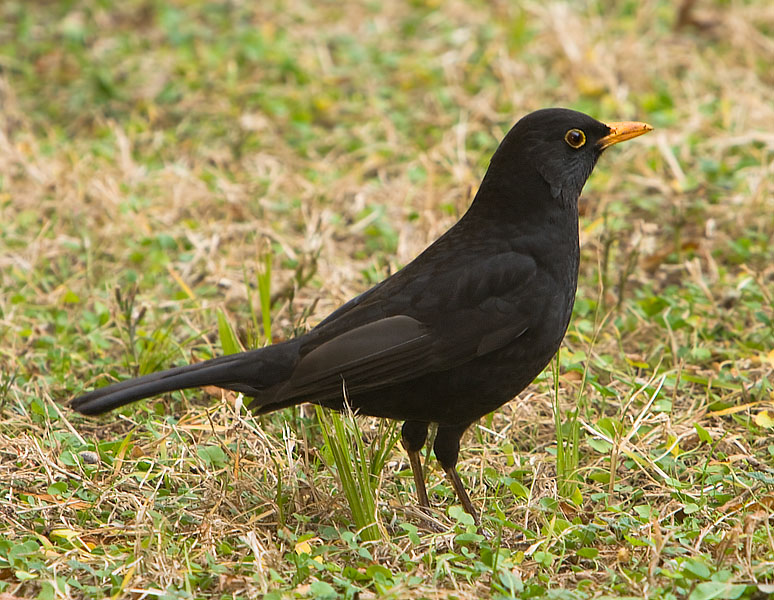 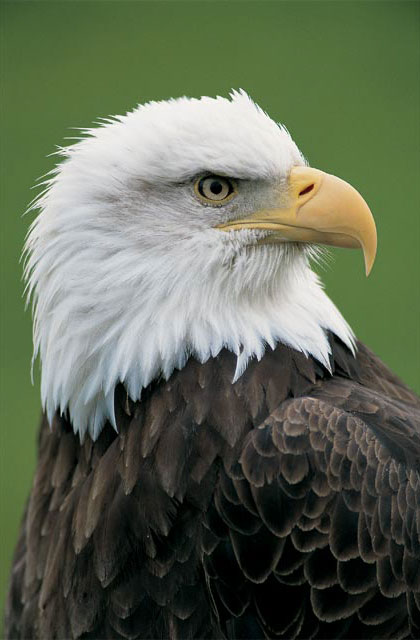 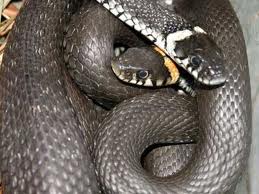 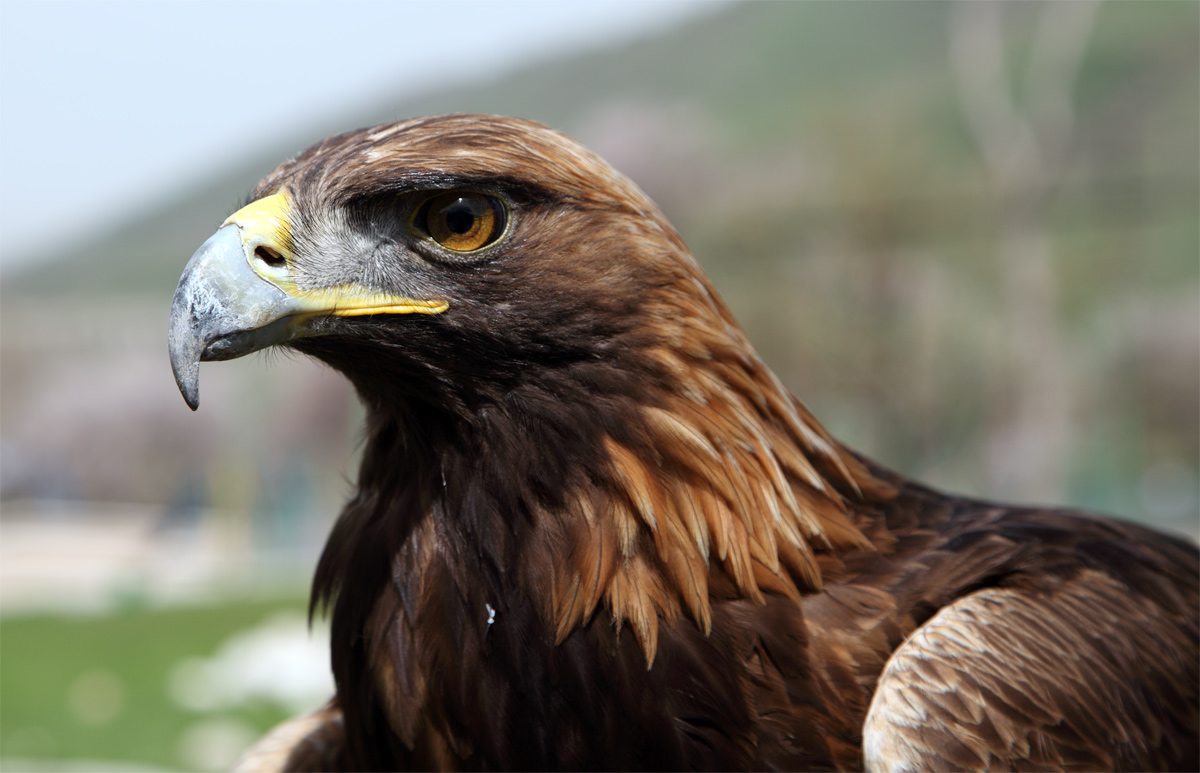 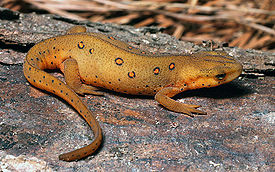 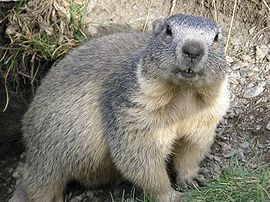 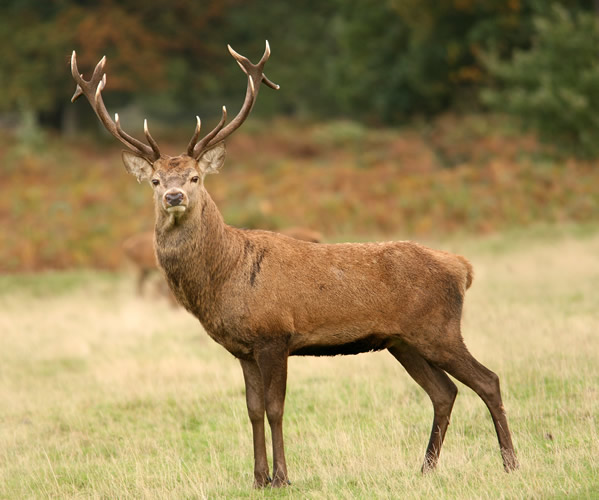 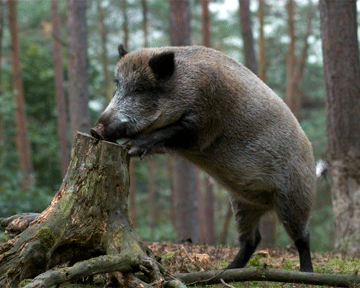 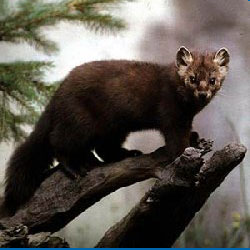 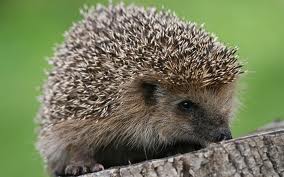 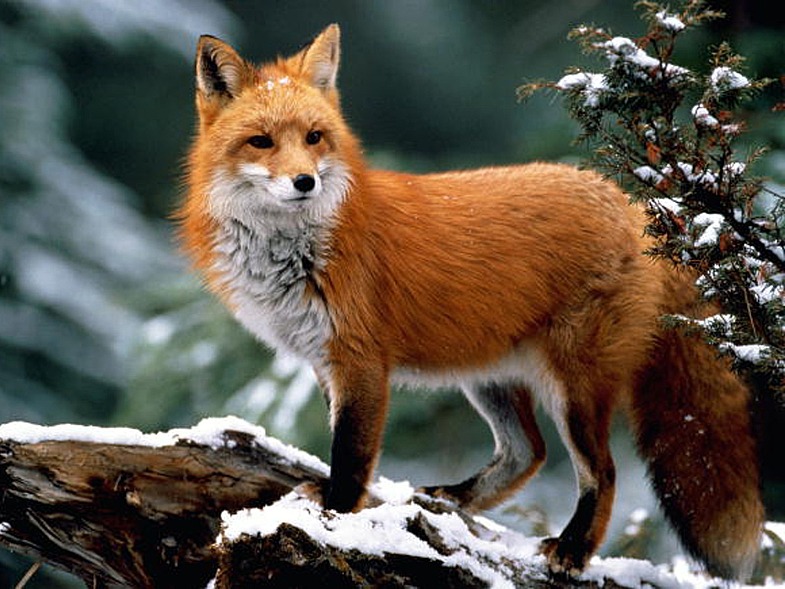 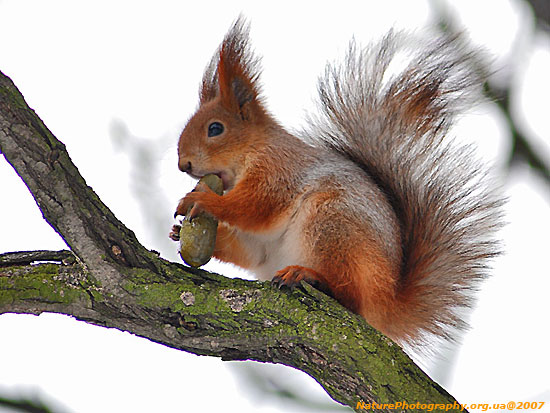 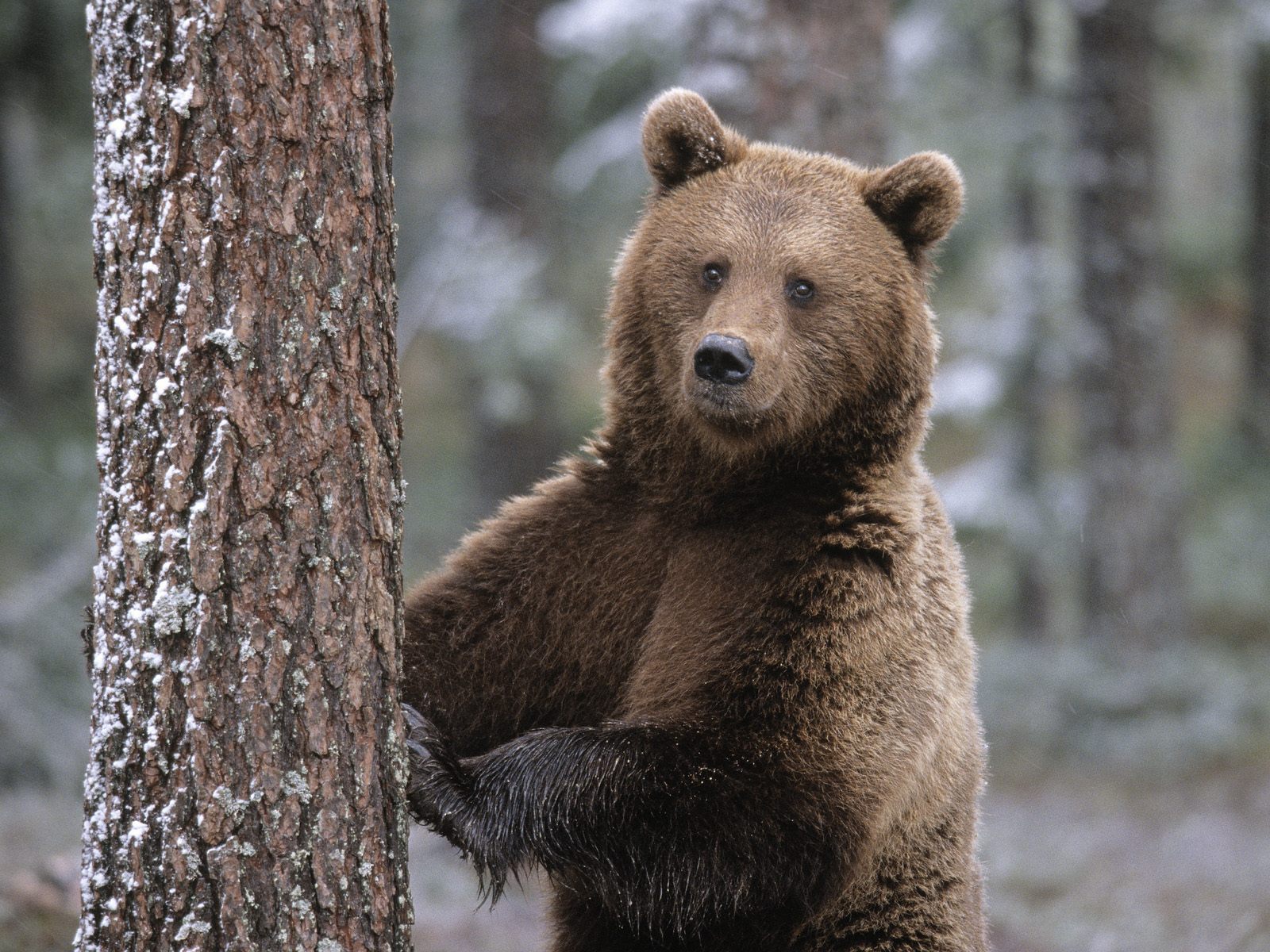 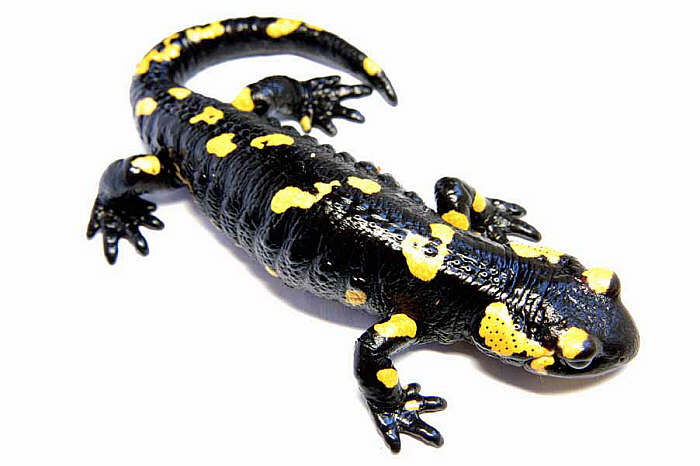 Тетерук
Дятел
Бабак
Їжак
Благородний олень
Дикий кабан
Білка
Тритон
Лисиця
Куниця
Беркут
Вуж
Саламандра
Дрізд
Шишкар
Орел
Ведмідь
Гадюка
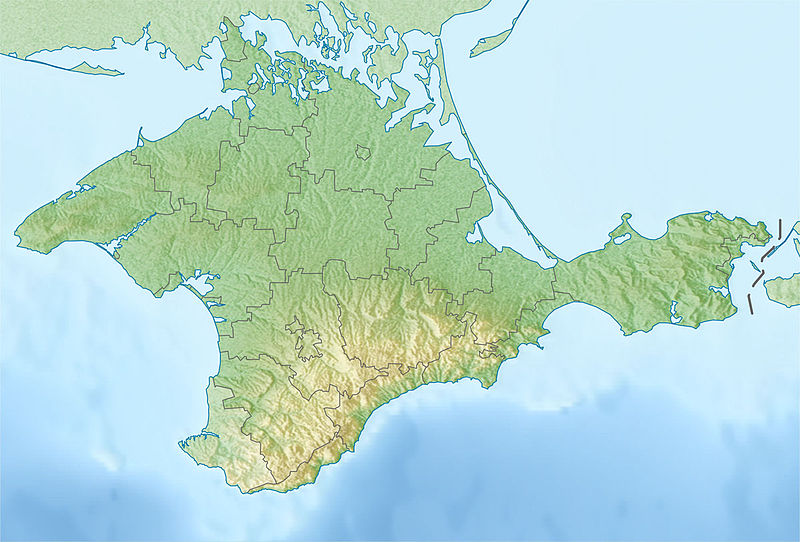 Кримські гори
Тягнуться вздовж узбережжя Чорного моря
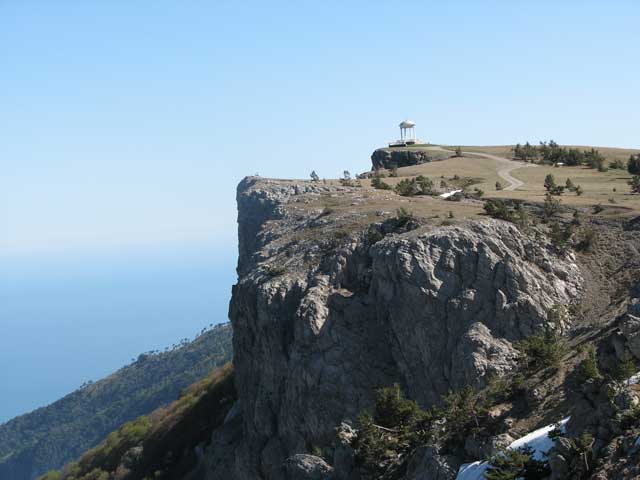 Найвища вершина – РОМАН – КОШ
 Висота – 1545 м
Складена вапняками
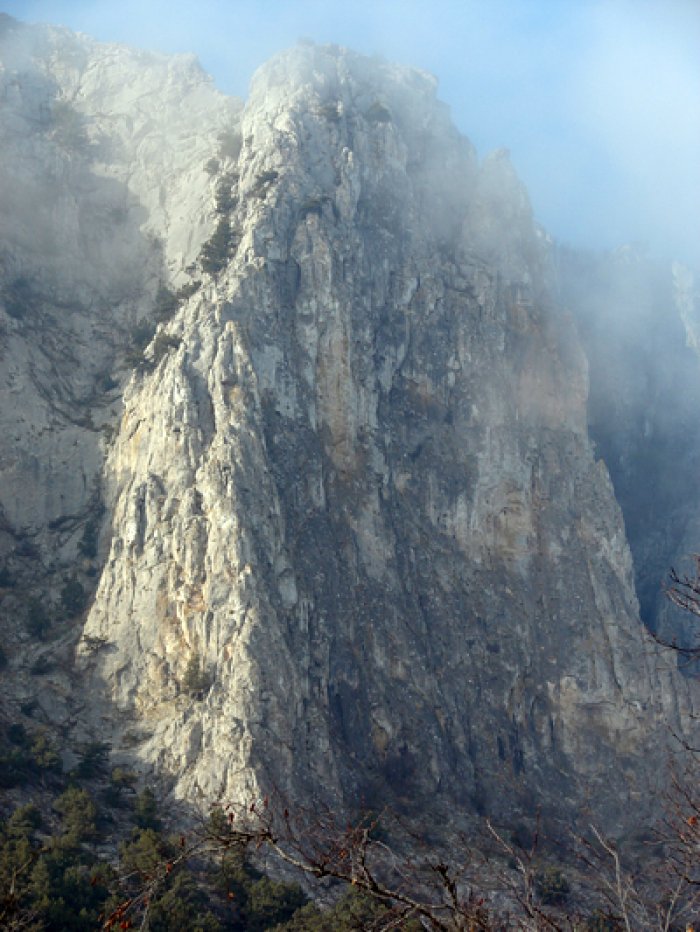 Кримські гори належать до низьких гір. Гори продовжують утворюватися. Про це нагадують землетруси.
Приблизно 200млн років тому на місці гірського Криму був океан. Про це свідчить те, що частина гір складається з вапняку.
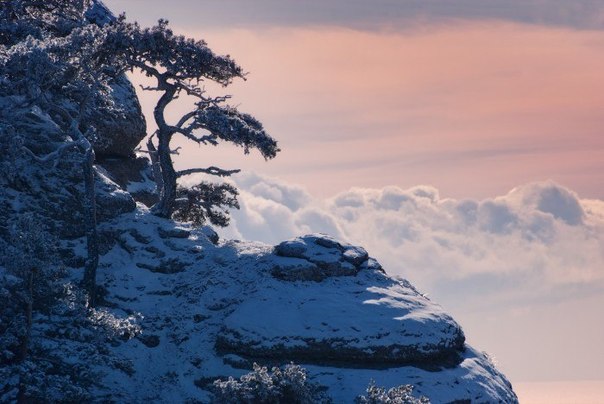 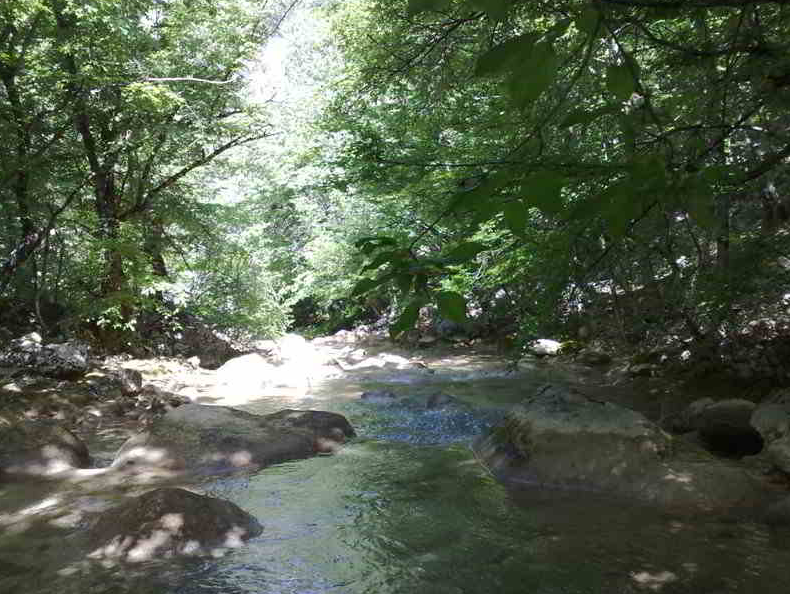 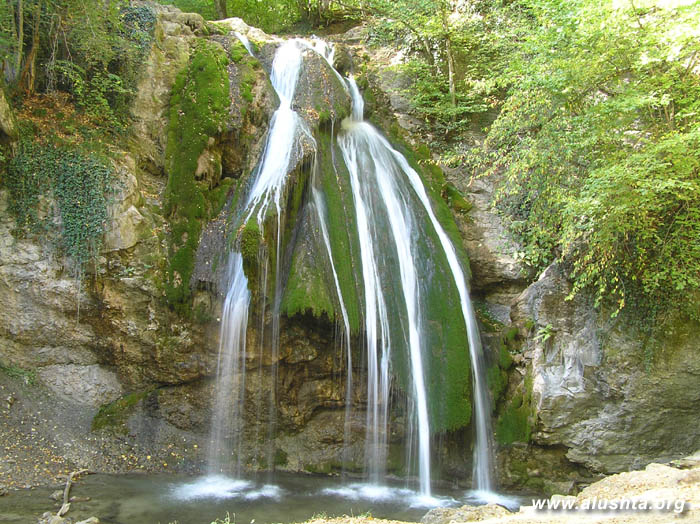 Зима коротка і м’яка
Літо тут спекотне, сухе, тривале. Тому деякі ріки пересихають.
У горах беруть початок ріки. Вони мають швидку течію, особливо під час танення снігу.
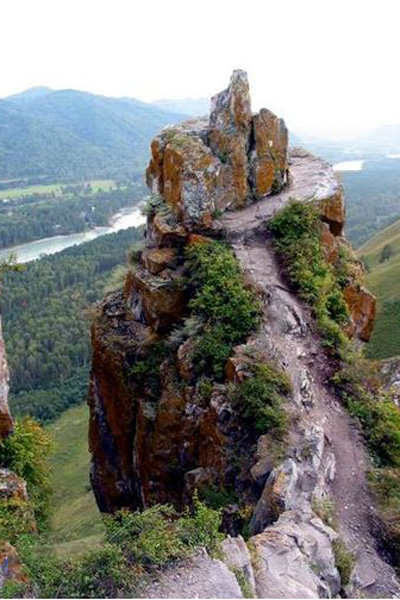 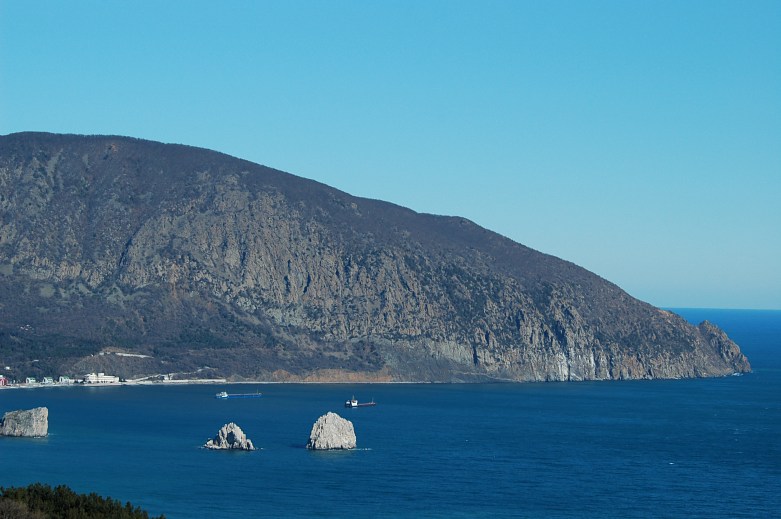 Окремі гори мають примарні форми
Ведмідь-гора
Чортові пальці
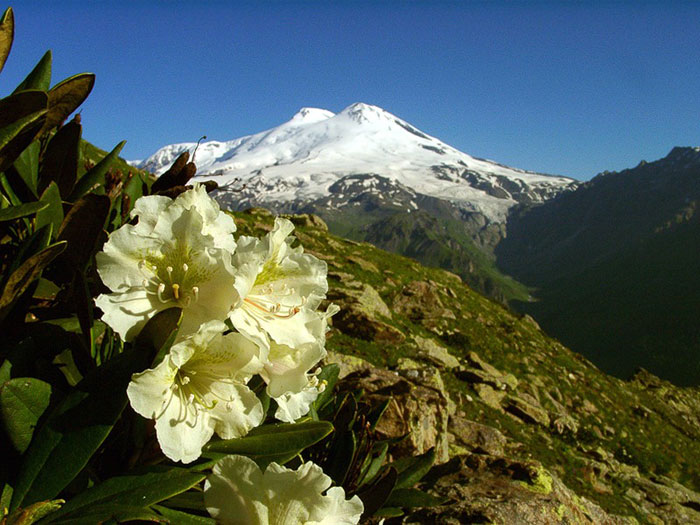 Різноманітність 
рослинного світу
 Кримських гір
У передгір’ї
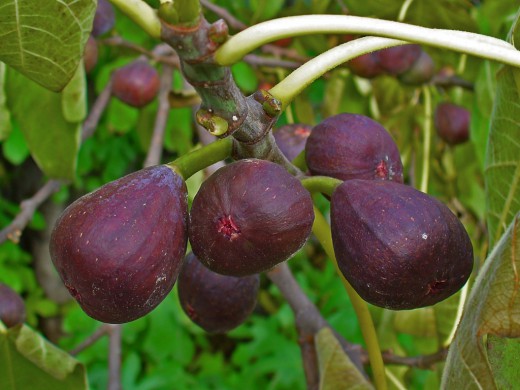 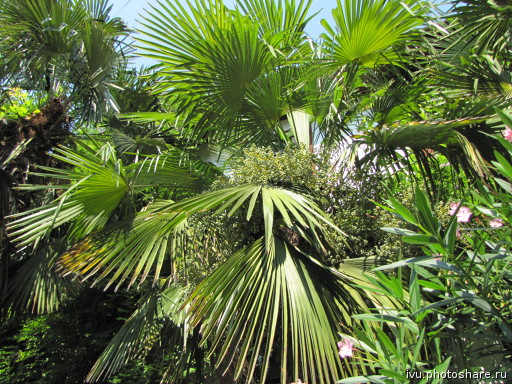 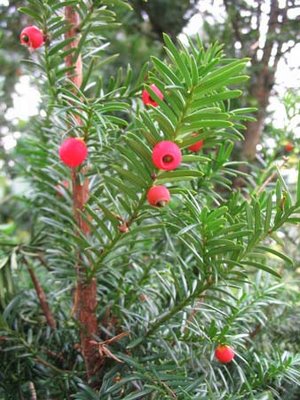 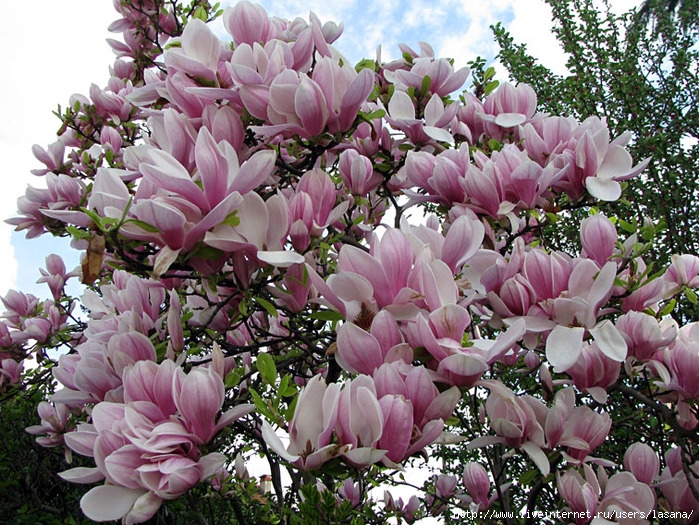 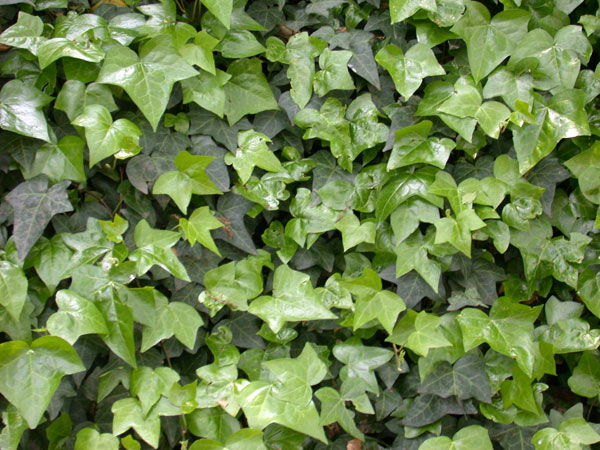 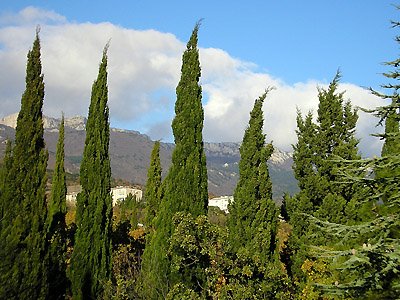 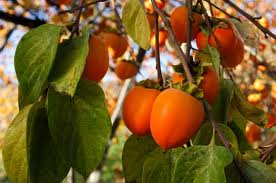 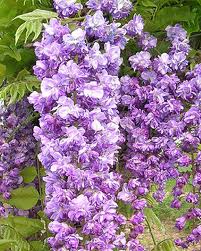 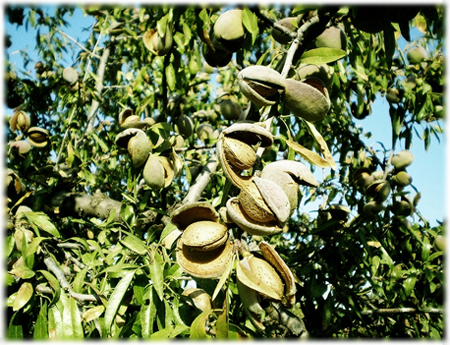 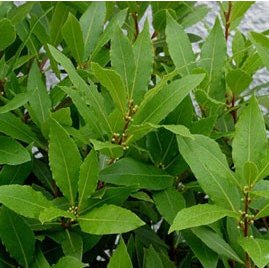 Плющ
Тис
Лист кримський
Хурма
Пальми
Інжир
Гліцинія
Кипарис
Мигдаль
Магнолія
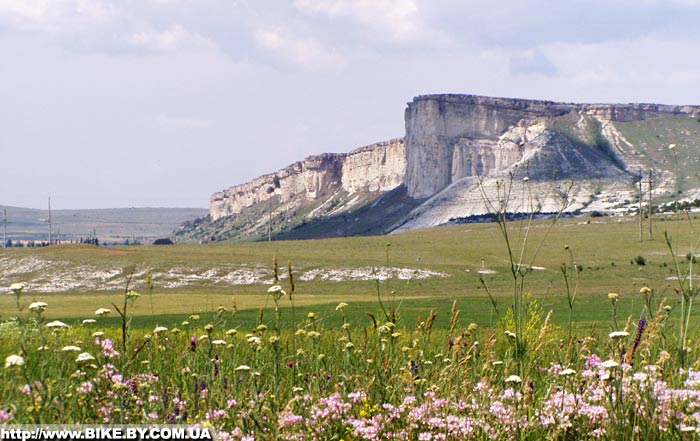 На плоских вершинах Кримських гір розташовані гірські луки. Ці плоскі вершинні ділянки називають  яйлами.
 ЯЙЛА - пасовища.
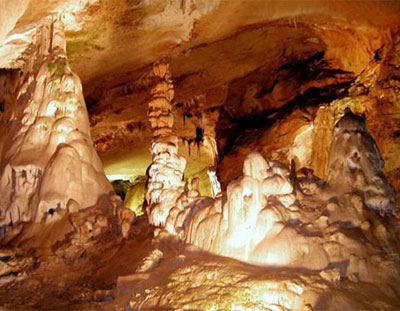 У Кримських горах є багато карстових печер (утворених розчиненням гірських порід водою)
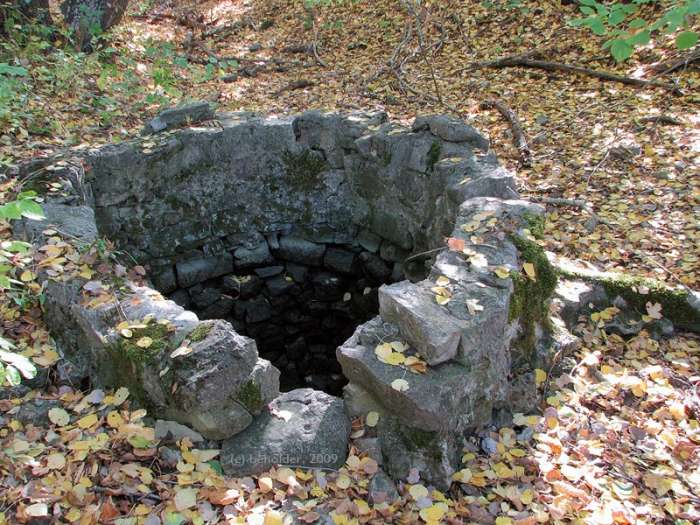 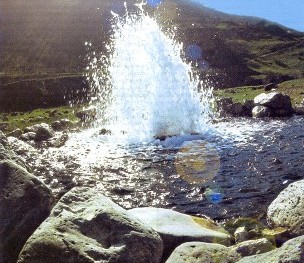 Багато глибоких колодязів, мінеральних джерел, цілющих озер.
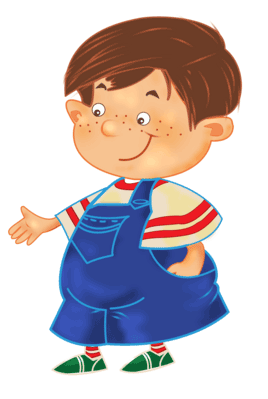 Найпоширеніші тварини
Кримських гір
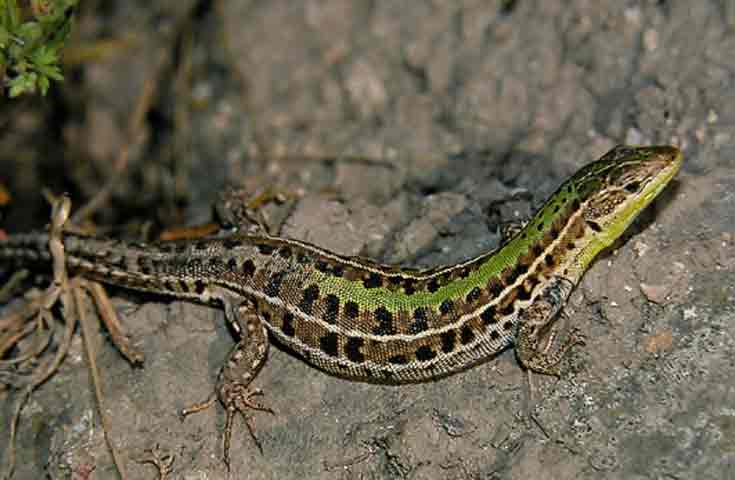 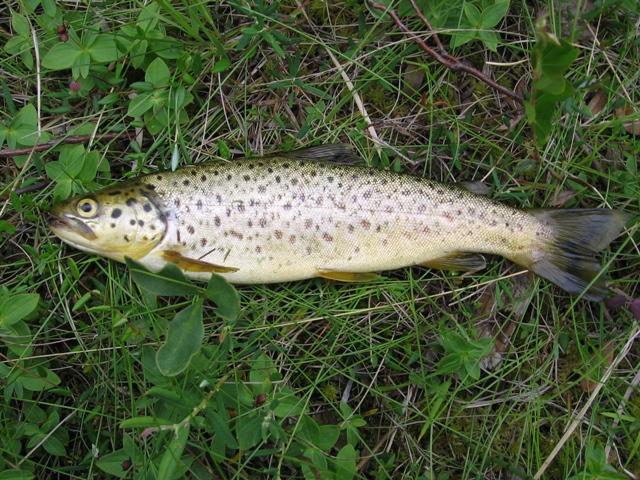 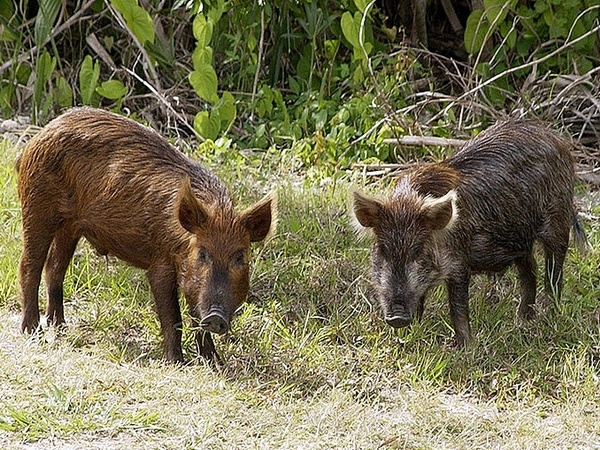 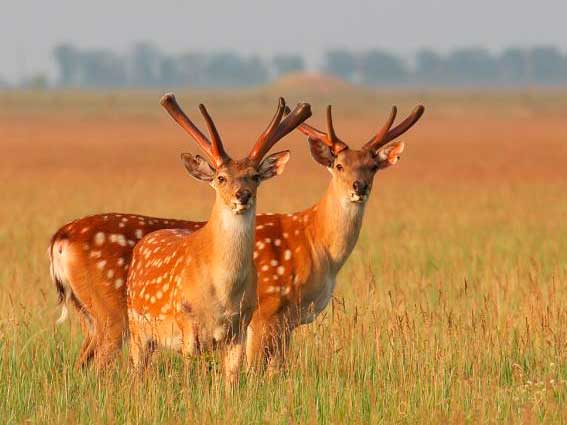 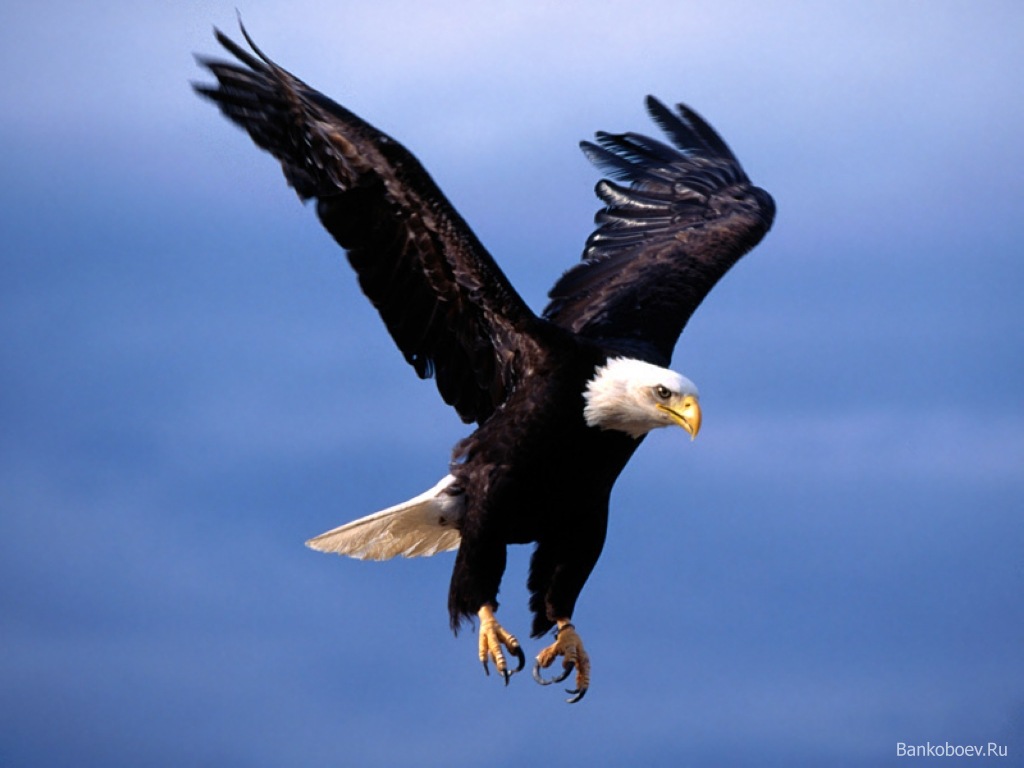 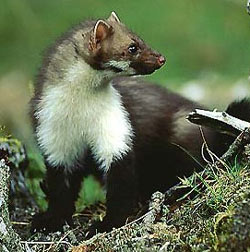 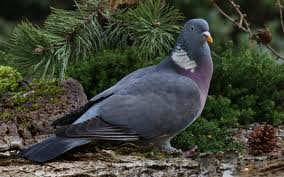 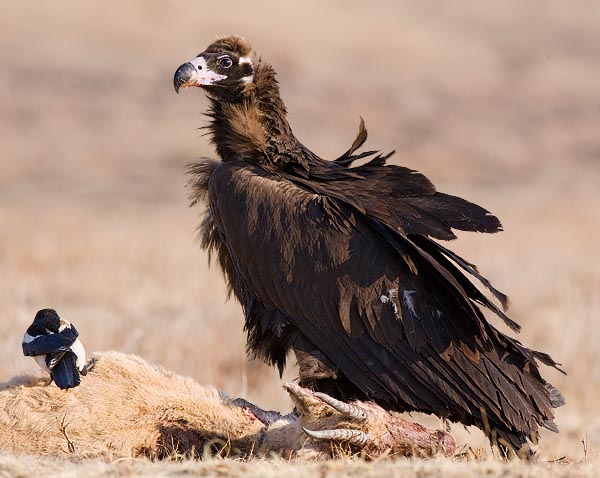 Плямистий олень
Орел-білохвіст
Дикий голуб
Чорний гриф
Кам’яна куниця
Скельна ящірка
Дикі свині
Струмкова форель
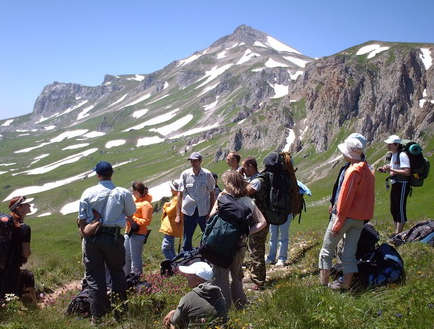 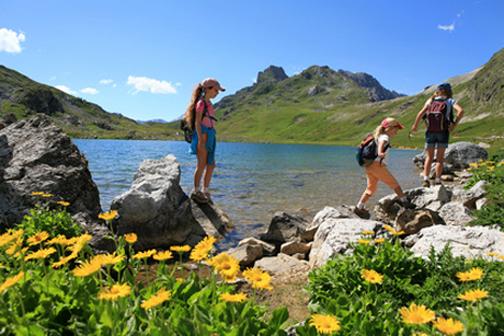 Цілюще повітря гір України, мінеральні джерела, казкова краса – все це створює чудові умови для відпочинку людей.
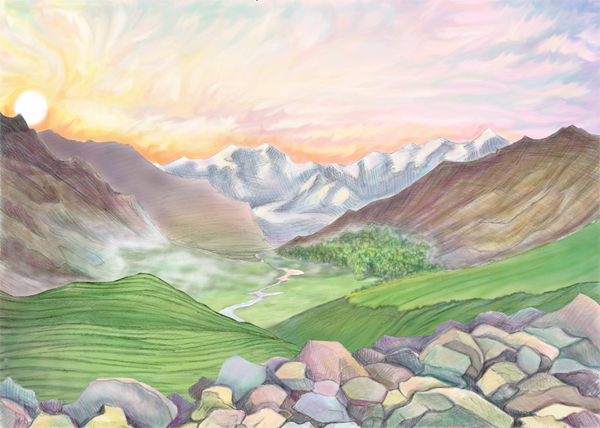 Дякую за увагу!